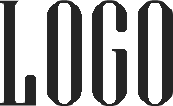 BUSINESS
CONTENTS
ABOUTUS
ANNUAL
ELEGANT PPT TEMPLATE
Insert the Subtitle of Your Presentation
https://www.freeppt7.com
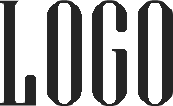 BUSINESS
CONTENTS
ABOUTUS
ANNUAL
CONTENTS
Fill in the description
Add title text
Add title text
Add title text
Add title text
Please enter the font and title you think is appropriate in the box, and change your color.
Please enter the font and title you think is appropriate in the box, and change your color.
Please enter the font and title you think is appropriate in the box, and change your color.
Please enter the font and title you think is appropriate in the box, and change your color.
REPOET
SUMMARY
REPOET
SUMMARY
REPOET
SUMMARY
REPOET
SUMMARY
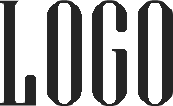 BUSINESS
CONTENTS
ABOUTUS
ANNUAL
PART ONE
Add title text
Work report refers to a comprehensive and systematic general inspection and evaluation of the work that has been done in a certain period of time
Add title text
Work report refers to a comprehensive and systematic general inspection and evaluation of the work
BUSINESS SUMMARY
BUSINESS SUMMARY
HEADLINE
HEADLINE
Please enter the font and title you think is appropriate in the box, and change your color, Please enter the font and title you think is appropriate in the box, Please enter the font and title you think is appropriate in the box, and change your color, Please enter the font and title you think is appropriate in the box.
Please enter the font and title you think is appropriate in the box, and change your color, Please enter the font and title you think is appropriate in the box, Please enter the font and title you think is appropriate in the box, and change your color, Please enter the font and title you think is appropriate in the box.
Add title text
Work report refers to a comprehensive and systematic general inspection and evaluation of the work
BUSINESS SUMMARY
HEADLINE
Please enter the font and title you think is appropriate in the box, and change your color, Please enter the font and title you think is appropriate in the box, Please enter the font and title you think is appropriate in the box, and change your color, Please enter the font and title you think is appropriate in the box.
Add title text
Work report refers to a comprehensive and systematic general inspection and evaluation of the work
HEADLINE
HEADLINE
Please enter the font and title you think is appropriate in the box, and change your color.
Please enter the font and title you think is appropriate in the box, and change your color.
HEADLINE
HEADLINE
Please enter the font and title you think is appropriate in the box, and change your color.
Please enter the font and title you think is appropriate in the box, and change your color.
HEADLINE
HEADLINE
Please enter the font and title you think is appropriate in the box, and change your color.
Please enter the font and title you think is appropriate in the box, and change your color.
Add title text
Work report refers to a comprehensive and systematic general inspection and evaluation of the work
45%
TITLE
TITLE
HEADLINE
Please enter the font and title you think is appropriate in the box
Please enter the font and title you think is appropriate in the box
Please enter the font and title you think is appropriate in the box, and change your color.
45%
HEADLINE
TITLE
TITLE
Please enter the font and title you think is appropriate in the box
Please enter the font and title you think is appropriate in the box
Please enter the font and title you think is appropriate in the box, and change your color.
HEADLINE
TITLE
TITLE
45%
Please enter the font and title you think is appropriate in the box
Please enter the font and title you think is appropriate in the box
Please enter the font and title you think is appropriate in the box, and change your color.
PPT模板 http://www.1ppt.com/moban/
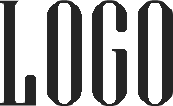 BUSINESS
CONTENTS
ABOUTUS
ANNUAL
PART TWO
Add title text
Work report refers to a comprehensive and systematic general inspection and evaluation of the work that has been done in a certain period of time
Add title text
Work report refers to a comprehensive and systematic general inspection and evaluation of the work
BUSINESS SUMMARY
HEADLINE
Please enter the font and title you think is appropriate in the box, and change your color, Please enter the font and title you think is appropriate in the box, Please enter the font and title you think is appropriate in the box, and change your color, Please enter the font and title you think is appropriate in the box.
Add title text
Work report refers to a comprehensive and systematic general inspection and evaluation of the work
HEADLINE
HEADLINE
Please enter the font and title you think is appropriate in the box, and change your color, Please enter the font and title you think is appropriate in the box, Please enter the font and title you think is appropriate in the box, and change your color, Please enter the font and title you think is appropriate in the box.
Please enter the font and title you think is appropriate in the box, and change your color, Please enter the font and title you think is appropriate in the box, Please enter the font and title you think is appropriate in the box, and change your color, Please enter the font and title you think is appropriate in the box.
Add title text
Work report refers to a comprehensive and systematic general inspection and evaluation of the work
HEADLINE
HEADLINE
Please enter the font and title you think is appropriate in the box, and change your color.
Please enter the font and title you think is appropriate in the box, and change your color.
Please enter the font and title you think is appropriate in the box, and change your color.
Please enter the font and title you think is appropriate in the box, and change your color.
Please enter the font and title you think is appropriate in the box, and change your color.
Please enter the font and title you think is appropriate in the box, and change your color.
Add title text
Work report refers to a comprehensive and systematic general inspection and evaluation of the work
45%
45%
45%
HEADLINE
Please enter the font and title you think is appropriate in the box, and change your color. Please enter the font and title you think is appropriate in the box, and change your color.
HEADLINE
Please enter the font and title you think is appropriate in the box, and change your color. Please enter the font and title you think is appropriate in the box, and change your color.
HEADLINE
Please enter the font and title you think is appropriate in the box, and change your color. Please enter the font and title you think is appropriate in the box, and change your color.
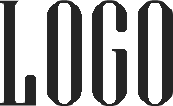 BUSINESS
CONTENTS
ABOUTUS
ANNUAL
PART THREE
Add title text
Work report refers to a comprehensive and systematic general inspection and evaluation of the work that has been done in a certain period of time
Add title text
Work report refers to a comprehensive and systematic general inspection and evaluation of the work
HEADLINE
HEADLINE
Please enter the font and title you think is appropriate in the box, and change your color.
Please enter the font and title you think is appropriate in the box, and change your color.
Please enter the font and title you think is appropriate in the box, and change your color.
Please enter the font and title you think is appropriate in the box, and change your color.
Please enter the font and title you think is appropriate in the box, and change your color.
Please enter the font and title you think is appropriate in the box, and change your color.
Add title text
Work report refers to a comprehensive and systematic general inspection and evaluation of the work
BUSINESS SUMMARY
HEADLINE
Please enter the font and title you think is appropriate in the box, and change your color, Please enter the font and title you think is appropriate in the box, Please enter the font and title you think is appropriate in the box, and change your color, Please enter the font and title you think is appropriate in the box.
Add title text
Work report refers to a comprehensive and systematic general inspection and evaluation of the work
01
02
03
04
Please enter the font and title you think is appropriate in the box, and change your color, Please enter the font and title you think is appropriate in the box, Please enter the font and title you think is appropriate in the box, and change your color, Please enter the font and title you think is appropriate in the box.
HEADLINE
HEADLINE
HEADLINE
HEADLINE
Please enter the font and title you think is appropriate in the box, and change your color.
Please enter the font and title you think is appropriate in the box, and change your color.
Please enter the font and title you think is appropriate in the box, and change your color.
Please enter the font and title you think is appropriate in the box, and change your color.
Add title text
Work report refers to a comprehensive and systematic general inspection and evaluation of the work
HEADLINE
HEADLINE
HEADLINE
BUSINESS REPOET SUMMARY
BUSINESS REPOET SUMMARY
BUSINESS REPOET SUMMARY
Add title text
Work report refers to a comprehensive and systematic general inspection and evaluation of the work
HEADLINE
HEADLINE
Please enter the font and title you think is appropriate in the box, and change your color.
Please enter the font and title you think is appropriate in the box, and change your color.
Please enter the font and title you think is appropriate in the box, and change your color.
Please enter the font and title you think is appropriate in the box, and change your color.
Please enter the font and title you think is appropriate in the box, and change your color.
Please enter the font and title you think is appropriate in the box, and change your color.
Please enter the font and title you think is appropriate in the box, and change your color.
Please enter the font and title you think is appropriate in the box, and change your color.
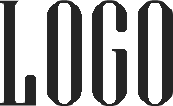 BUSINESS
CONTENTS
ABOUTUS
ANNUAL
PART FOUR
Add title text
Work report refers to a comprehensive and systematic general inspection and evaluation of the work that has been done in a certain period of time
Add title text
Work report refers to a comprehensive and systematic general inspection and evaluation of the work
YOUR TITLE
YOUR TITLE
YOUR TITLE
YOUR TITLE
Please enter the font and title you think is appropriate in the box, and change your color, Please enter the font and title you think is appropriate in the box, and change your color. Please enter the font and title you think is appropriate in the box, and change your color, Please enter the font and title you think is appropriate in the box, and change your color.
Add title text
Work report refers to a comprehensive and systematic general inspection and evaluation of the work
BUSINESS SUMMARY
HEADLINE
Please enter the font and title you think is appropriate in the box, and change your color, Please enter the font and title you think is appropriate in the box, Please enter the font and title you think is appropriate in the box, and change your color, Please enter the font and title you think is appropriate in the box.
Add title text
Work report refers to a comprehensive and systematic general inspection and evaluation of the work
HEADLINE
HEADLINE
Please enter the font and title you think is appropriate in the box, and change your color, Please enter the font and title you think is appropriate in the box, and change your color
HEADLINE
HEADLINE
YOUR TITLE
YOUR TITLE
YOUR TITLE
BUSINESS REPOET SUMMARY
Add title text
Work report refers to a comprehensive and systematic general inspection and evaluation of the work
HEADLINE
Please enter the font and title you think is appropriate in the box, and change your color.
HEADLINE
Please enter the font and title you think is appropriate in the box, and change your color.
HEADLINE
Please enter the font and title you think is appropriate in the box, and change your color.
Add title text
Work report refers to a comprehensive and systematic general inspection and evaluation of the work
HEADLINE
HEADLINE
HEADLINE
Please enter the font and title you think is appropriate in the box, and change your color,
Please enter the font and title you think is appropriate in the box, and change your color,
Please enter the font and title you think is appropriate in the box, and change your color,
Please enter the font and title you think is appropriate in the box, and change your color, Please enter the font and title you think is appropriate in the box
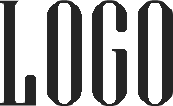 BUSINESS
CONTENTS
ABOUTUS
ANNUAL
THANKS
https://www.freeppt7.com